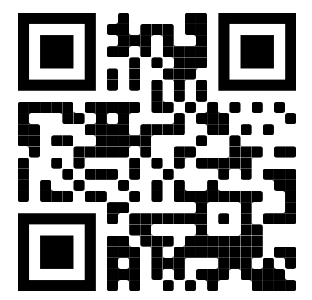 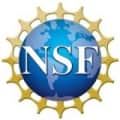 CSSI Element: Can Empirical SE be Adapted to Computational Science?PI: Dr. Tim MenziesInstitution: North Carolina State University
For more, visit:http:// ai4se.net/se4cs
Award #: 1931425
Hypothesis: Integrating SE practices will help computational scientists (CS) produce better science (e.g. more reliable, more reproducible, and more efficient). Research Roadmap:





Some results: (comparing 500 major SE projects and 60 major CS projects)
Computational Scientists write 
great software:
much better than 
most software engineers
Investigate how CS write code for research (exploring 59 “major” projects , of 678)
Mining that code for verification and validation issues
Explore usefulness of SE in CS, adapting as needed
Automate SE practices for SE
CS developers are more serious about their projects (496 times more quality) than SE projects.
CS  develops and deploys software in a more granular fashion and faster than SE
CS programmers add fewer defects to their code, (compared to SE people)
CS =  bolder explorers, using software, spend more time on new ideas, than maintaining old code.
More results:
In SE projects: non-hero developers introduced 1.3-1.7 more bugs than heroes
In CS projects: non-hero & hero developers introduced the same amount of bugs
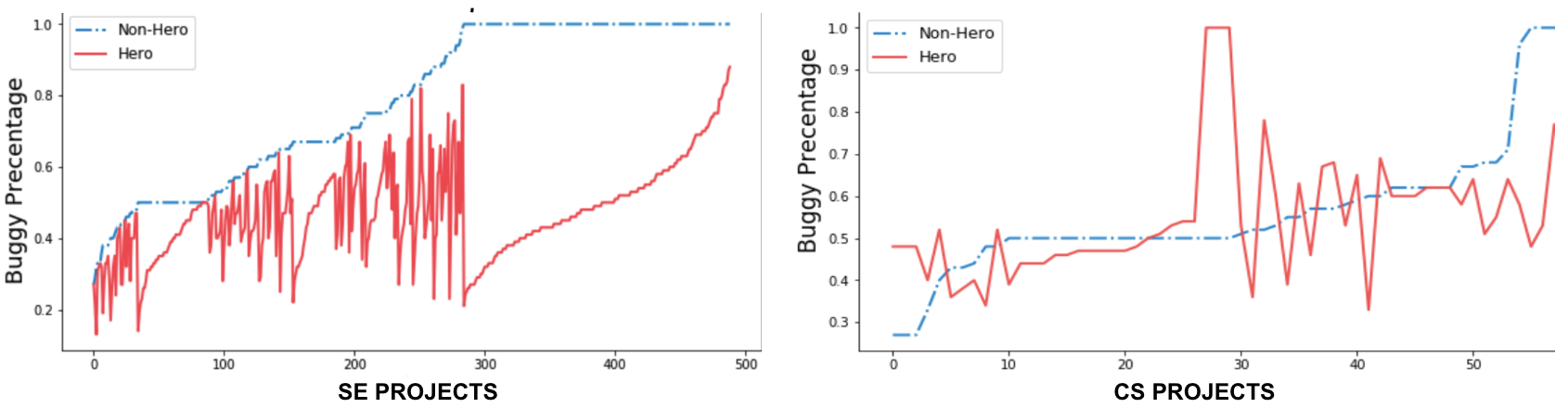 Invitation:
Come tells us what you need. 
We need to work with CS projects, to learn how and where to improve your software.
Publications:
H. Tu, Z. Yu, T. Menzies, IEEE Trans SE, 2020Better Data Labelling with EMBLEM https://arxiv.org/pdf/1905.01719.pdf
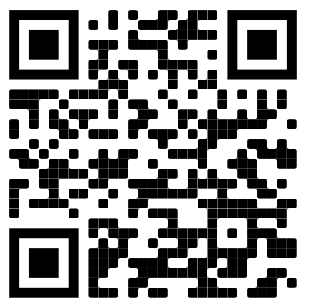 NSF CSSI PI Meeting Seattle, WA, Feb. 13-14, 2020